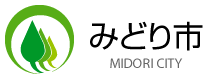 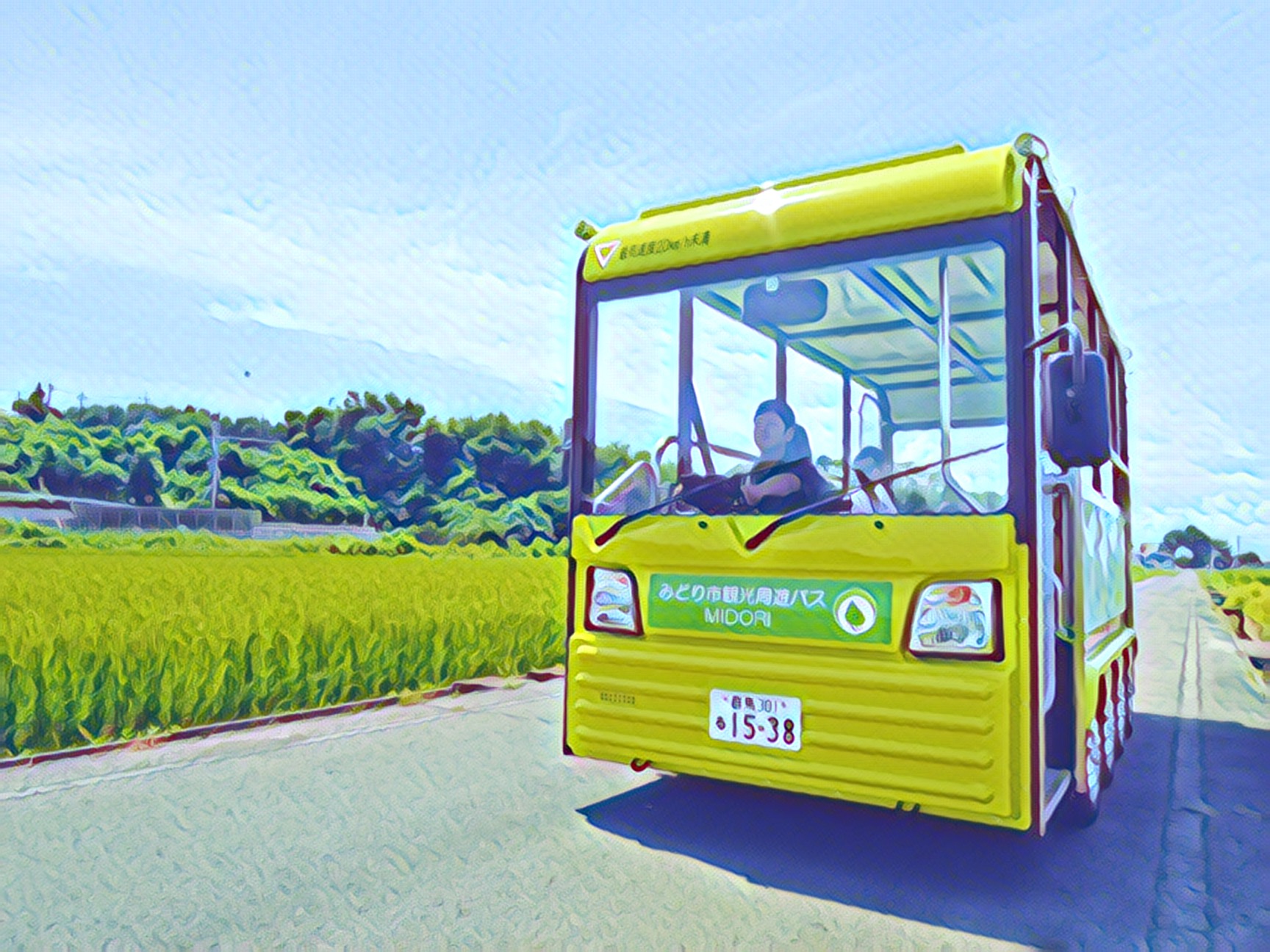 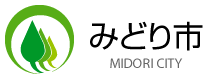 乗 車
無 料
みどり市観光周遊バス運行予定／令和５年１０～１１月
時速20km未満で走る”グリーンスローモビリティ“と呼ばれるみどり市観光周遊バス。 どなたでも無料でご乗車
できます。窓のない開放感あるバスでゆっくり街並みを眺めてみれば、普段の道も違って見えるかも♪
令和５年１１月
令和５年１０月
大間々・蔵の町周遊コース運行日
ご利用上の注意点
■乗車定員は９名までです（お子様も１名として数えます）。
■乗車する方は、前の方と間隔を取って列にお並びください。
■バス停以外での乗り降りは原則できません。
■天候等により運行予定は変更となる場合があります。
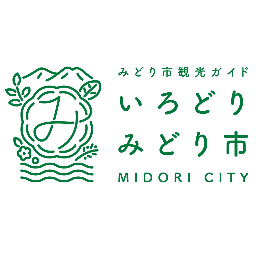 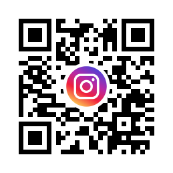 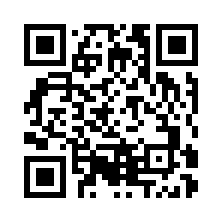 みどり市公式観光ガイド（HP）
みどり市公式インスタグラム
大間々・蔵の町周遊コース
〜歴史的たたずまいが残る街なみを巡るコース〜
▼時刻表
▼運行ルート
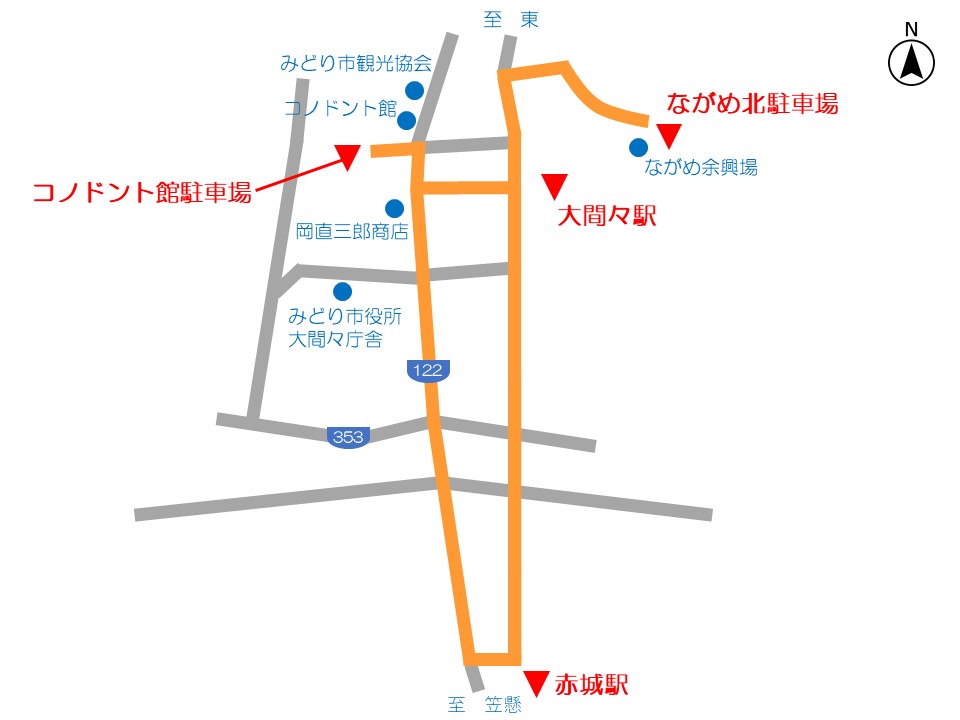 【お問合せ先】みどり市観光協会　　
TEL／0277（46）7289　Mail／info@midori-kankou.jp